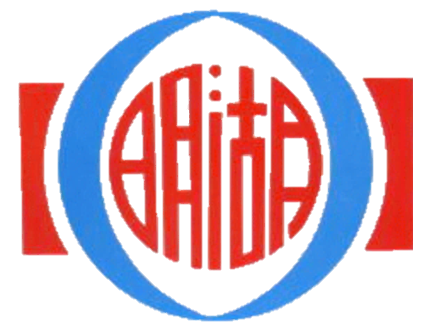 110學年度明湖國中
司儀、司令、旗手錄取名單
司儀：
       70106耿○炫、71111黃○滎、70310葉○瑜、
       70114賴○瑜、70111黃○炘、71214蘇○琁
       
司令：
        71831張○堯、71101王○萱


旗手：
       70112葉○廷、70807許○蓁、71230陳○廷、
       71138陳○閎
[Speaker Notes: 同意書

徵選

公布

培訓

上場]